Outlook for the U.S. and FloridaOctober 25, 2017Association for Corporate Growth
Hank Fishkind
Fishkind & Associates, Inc.
12051 Corporate Boulevard
Orlando, Florida 32817
Factors Shaping U.S. Outlook
How much momentum?
Impact of structural change?
New economic policies?
Policies on trade and immigration?
When will higher interest rates slow growth?
Will the labor market overheat?
10/25/2017
2
Fishkind & Associates, Inc.
Yogi Berra observed, it’s tough to make predictions, especially about the future
10/25/2017
3
Fishkind & Associates, Inc.
U.S. Forecast Summary 2017 – 2020
Current status +/- 3% GDP growth
Positive forces:
Strong gains in jobs and rising wages
Low interest rates, oil prices and inflation
AI and big data
Negative forces:
Structural change without proper policy response
Monetary policy – the shift to normal rates
Trump’s fiscal policies will boost growth and interest rates in 2018 
Big tax cuts for corporations and households
Higher defense spending
Reduced regulations
Big unknowns are healthcare, immigration and trade policies
Boom in 2018-19 then higher rates and recession
Main forecasts risk: (1) fiscal policies under Trump, (2) Geopolitical risks, and (3) effects of higher interest rates
10/25/2017
4
Fishkind & Associates, Inc.
Florida Summary
Strong cyclical upswing underway
Sustained job growth lead by tourism and healthcare
Population growth stronger then expected
Impact from Puerto Rico
Recovery  is accelerating, and it will be above average recovery by Florida standards by 2018
515,000 population growth
255,000 new jobs
135,000 housing starts
Geographic focus of growth shifted and tightened
10/25/2017
5
Fishkind & Associates, Inc.
How much momentum?
10/25/2017
6
Fishkind & Associates, Inc.
RECENT TRENDS IN GDP AND INFLATION
10/25/2017
7
Fishkind & Associates, Inc.
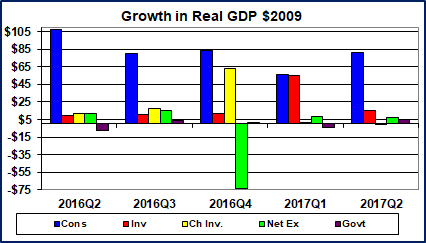 10/25/2017
8
Fishkind & Associates, Inc.
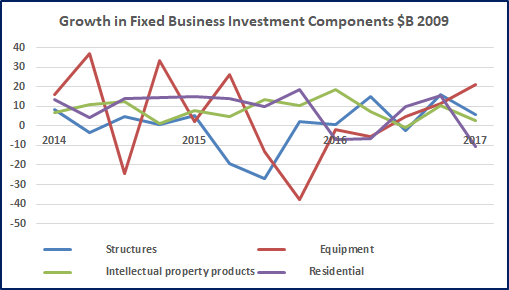 10/25/2017
9
Fishkind & Associates, Inc.
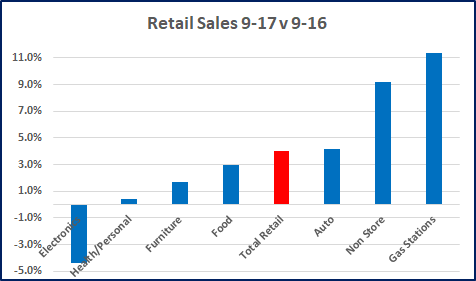 10/25/2017
10
Fishkind & Associates, Inc.
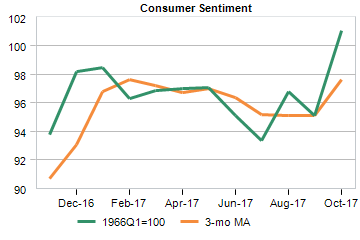 10/25/2017
11
Fishkind & Associates, Inc.
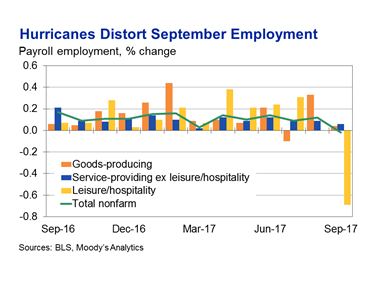 10/25/2017
12
Fishkind & Associates, Inc.
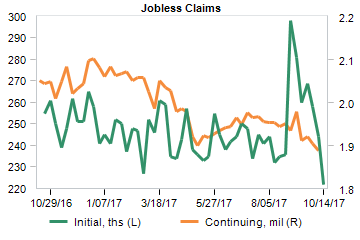 10/25/2017
13
Fishkind & Associates, Inc.
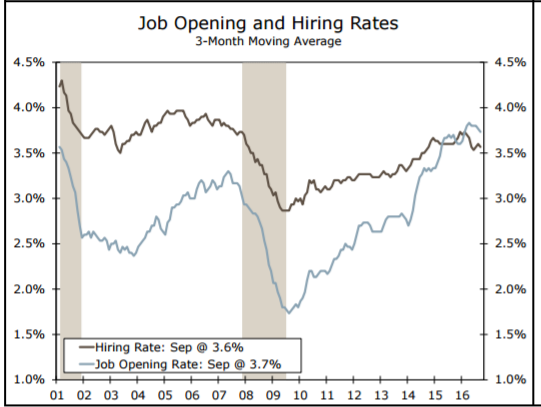 10/25/2017
14
Fishkind & Associates, Inc.
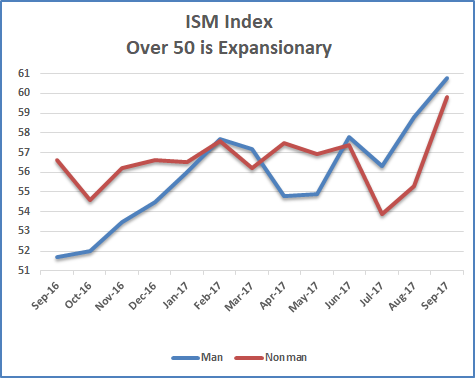 10/25/2017
15
Fishkind & Associates, Inc.
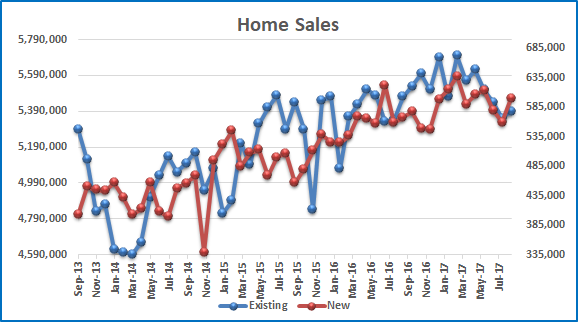 10/25/2017
16
Fishkind & Associates, Inc.
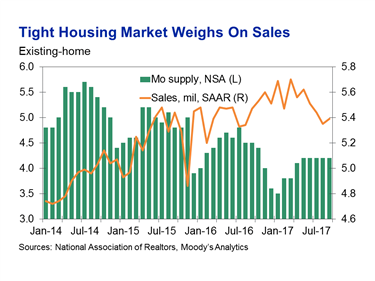 10/25/2017
17
Fishkind & Associates, Inc.
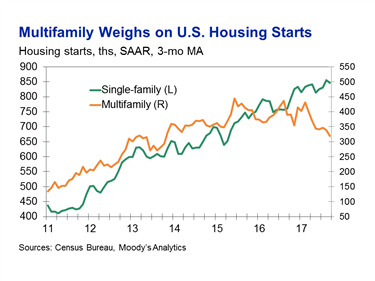 10/25/2017
18
Fishkind & Associates, Inc.
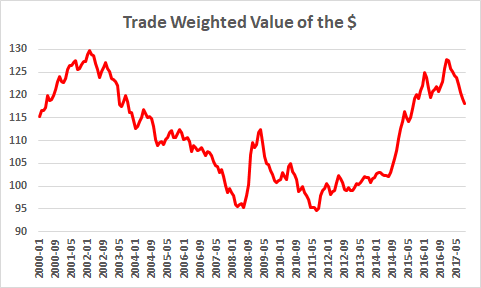 10/25/2017
19
Fishkind & Associates, Inc.
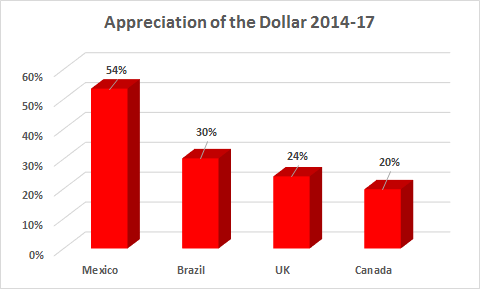 10/25/2017
20
Fishkind & Associates, Inc.
Structural change
10/25/2017
21
Fishkind & Associates, Inc.
Structural Change
AI and Automation
Globalization
Immigration
Income inequality
Impact on real estate development
Less demand for space
Retail and office in particular
Climate Change and Current Impacts
10/25/2017
22
Fishkind & Associates, Inc.
Low Growth Trajectory for Real GDP
Fallout from Great Recession
Increased regulation
Lower risk tolerance
Globalization
Holds down prices
Holds down wages
Income Inequality
Underestimate GDP
Investment in Tech
Consumption Social Media
Current mix of monetary and fiscal
Policies yields +/- 2% Growth GDP
10/25/2017
23
Fishkind & Associates, Inc.
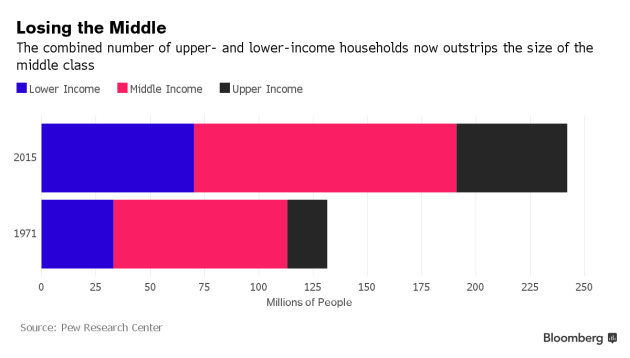 10/25/2017
24
Fishkind & Associates, Inc.
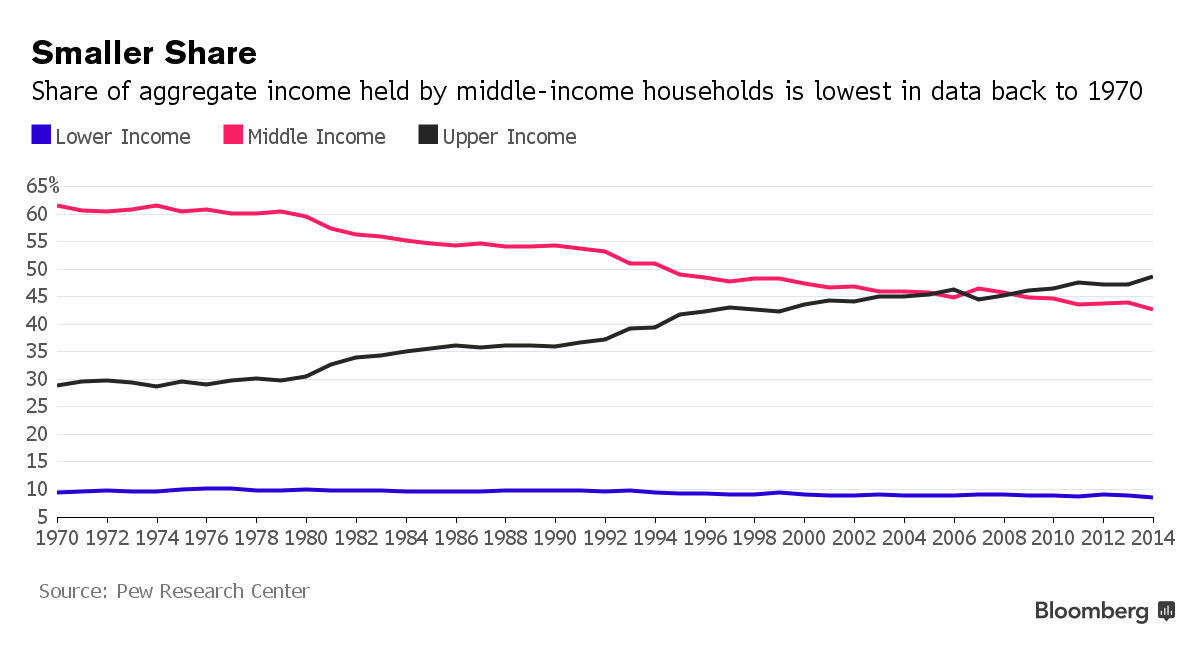 10/25/2017
25
Fishkind & Associates, Inc.
Structural Change, Retail Sales and Store Space
Major structural changes in retail sales
Historic shift to ecommerce
Change in composition of sales: less goods and more services
Impact on store space requirements
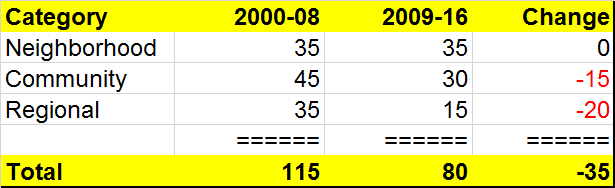 10/25/2017
26
Fishkind & Associates, Inc.
Retail Sales Variations
Retail sales up 5% YOY
Weak sectors
Department & general merchandise, appliances and apparel
10 bankruptcies including Payless ShoeSource, Limited Stores, HHGregg and Wet Seal
Strong Sectors too
10/25/2017
27
Fishkind & Associates, Inc.
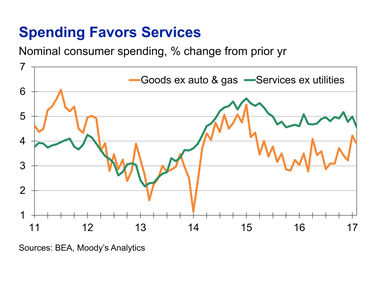 10/25/2017
28
Fishkind & Associates, Inc.
Economic Policy Issues in a World of Structural Change
Transformational forces
Globalization/Trade
Automation/Artificial Intelligence
Migration
Slow economic growth / low demand
Distributional issues for those left behind / political & economic issues
Debt and structural issues in the budget
10/25/2017
29
Fishkind & Associates, Inc.
Long Term Economic Growth
% GDP =                % Productivity +      % Population 
1.8% to 1.75% GDP
0.8% to 1.5% productivity
1% to 1.25% population
Investment in human & physical capital
Reform entitlements and healthcare
Revise immigration policy
10/25/2017
30
Fishkind & Associates, Inc.
Current Impacts of Climate Change on Florida
Increased frequency and intensity of tropical cyclones
Increased “nuisance” flooding monthly in Miami Beach and the Keys
Rising sea level and beach erosion
Algal blooms and invasive plants/bugs
Migration from Puerto Rico >500,000
10/25/2017
31
Fishkind & Associates, Inc.
$Billion Events Impacting the U.S. from 2005-2017
Source: NOAA National Centers for Environmental Information (NCEI) U.S. Billion-Dollar Weather and Climate Disasters (2017). https://www.ncdc.noaa.gov/billions/ 
Florida subject to hurricanes  which are the most damaging of events
10/25/2017
32
Fishkind & Associates, Inc.
Damage from Recent Florida Hurricanes
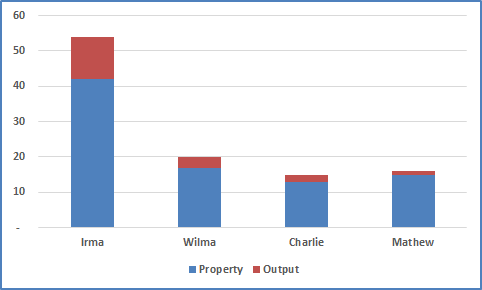 10/25/2017
33
Fishkind & Associates, Inc.
2017 Hurricanes in Perspective
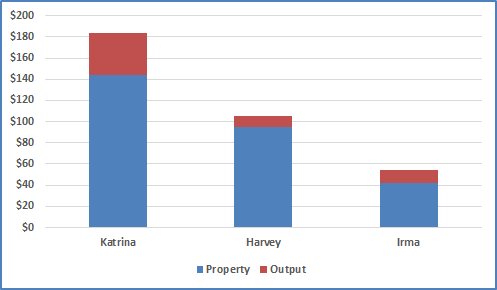 10/25/2017
34
Fishkind & Associates, Inc.
Forecast
10/25/2017
35
Fishkind & Associates, Inc.
Trump Fiscal Policy
Affordable Care Act - delayed
Major fiscal stimulus - Maybe
Tax cuts for corporations and households appears likely
Increased spending for defense no infrastructure package 
Major unresolved issues remain
Debt ceiling
Structural budget deficit 
Major unknowns and risks
Foreign trade
Immigration
10/25/2017
36
Fishkind & Associates, Inc.
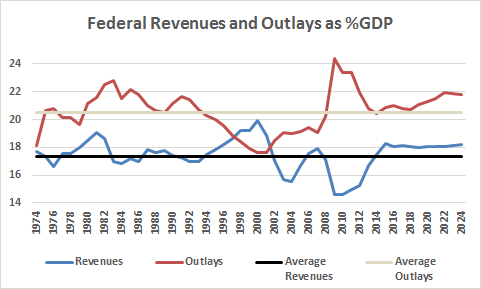 Average Outlays
Average Revenues
10/25/2017
37
Fishkind & Associates, Inc.
INTEREST RATES
10/25/2017
38
Fishkind & Associates, Inc.
GDP Growth(Percent growth SAAR)
10/25/2017
39
Fishkind & Associates, Inc.
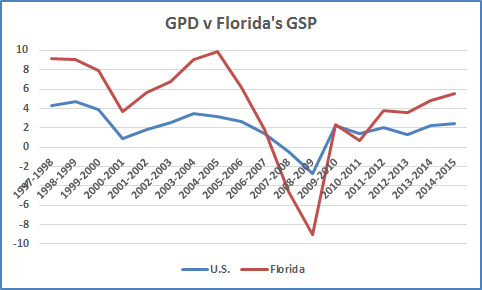 Correlation 0.88
10/25/2017
40
Fishkind & Associates, Inc.
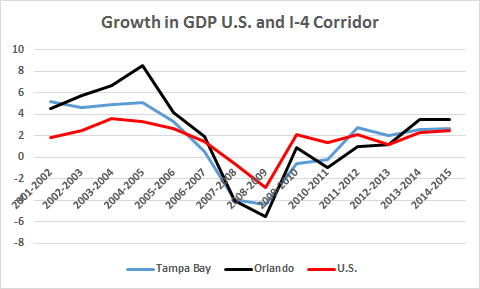 10/25/2017
41
Fishkind & Associates, Inc.
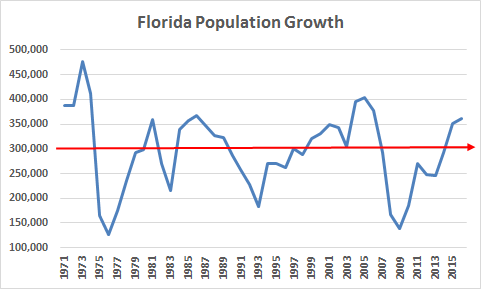 Average
10/25/2017
42
Fishkind & Associates, Inc.
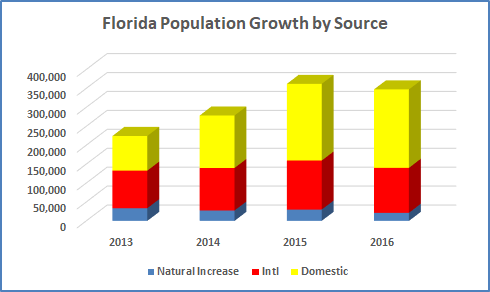 10/25/2017
43
Fishkind & Associates, Inc.
10/25/2017
44
Fishkind & Associates, Inc.
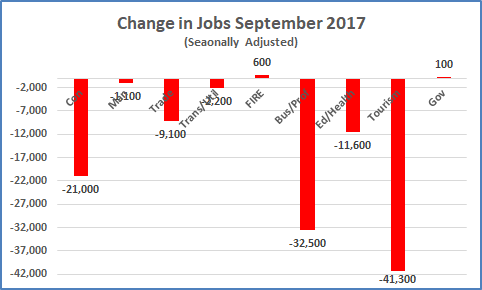 10/25/2017
45
Fishkind & Associates, Inc.
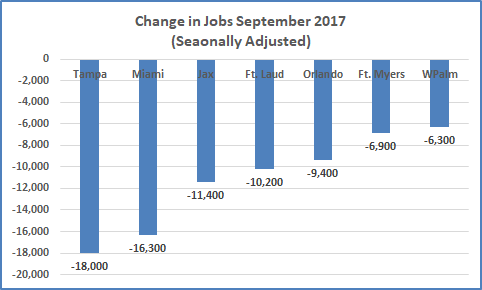 10/25/2017
46
Fishkind & Associates, Inc.
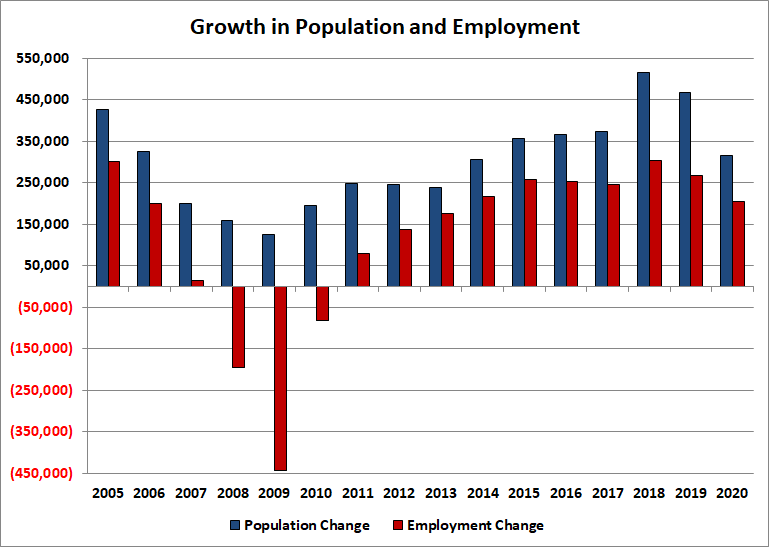 10/25/2017
47
Fishkind & Associates, Inc.
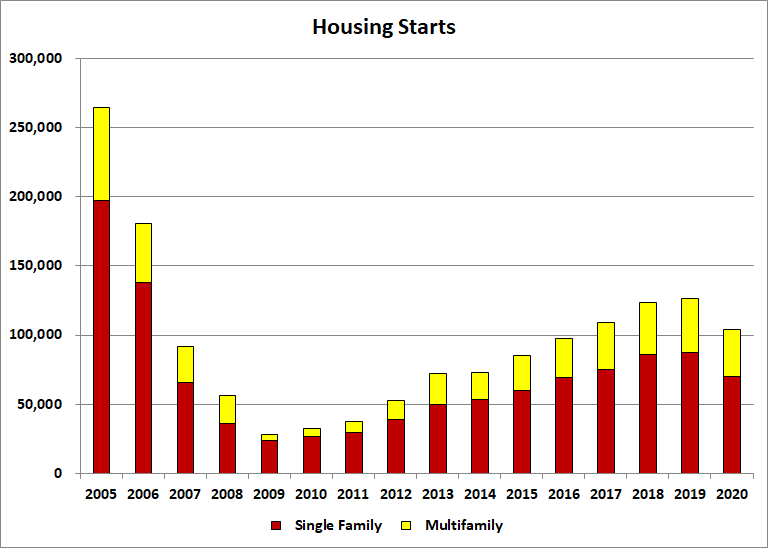 10/25/2017
48
Fishkind & Associates, Inc.
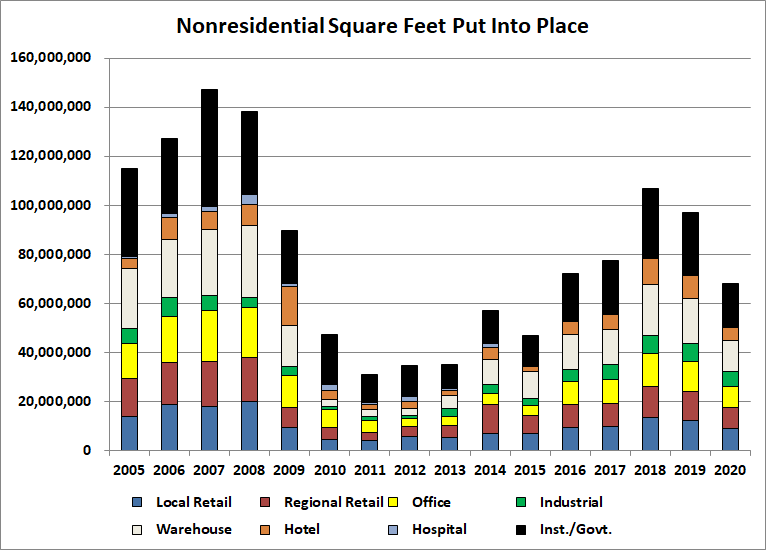 10/25/2017
49
Fishkind & Associates, Inc.
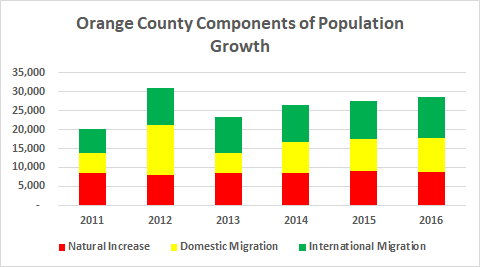 10/25/2017
50
Fishkind & Associates, Inc.
Orlando MSA GrowthPopulation and Employment
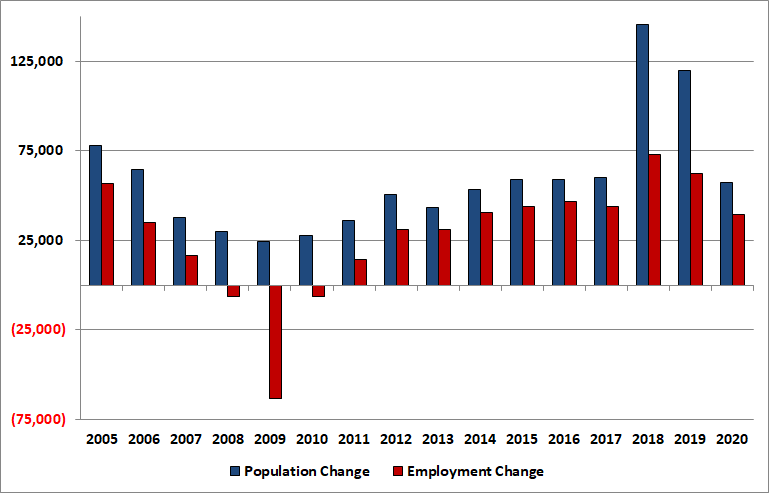 10/25/2017
51
Fishkind & Associates, Inc.
Orlando MSAHousing Starts
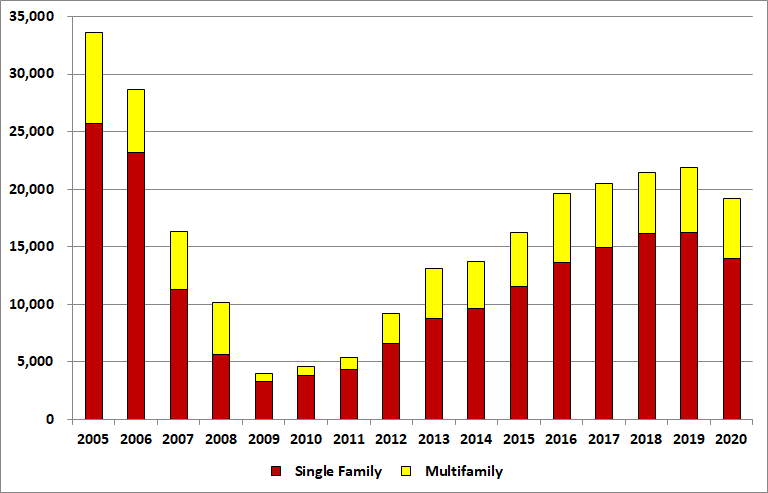 10/25/2017
52
Fishkind & Associates, Inc.
Orlando MSANon Residential Construction
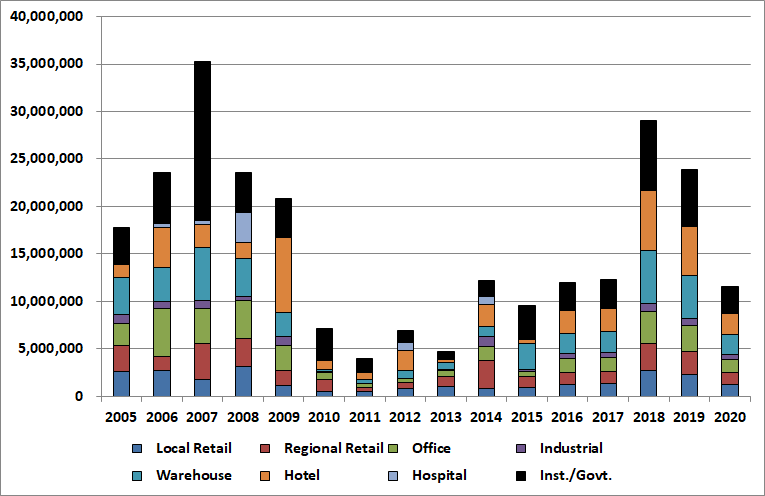 10/25/2017
53
Fishkind & Associates, Inc.
The End
10/25/2017
54
Fishkind & Associates, Inc.